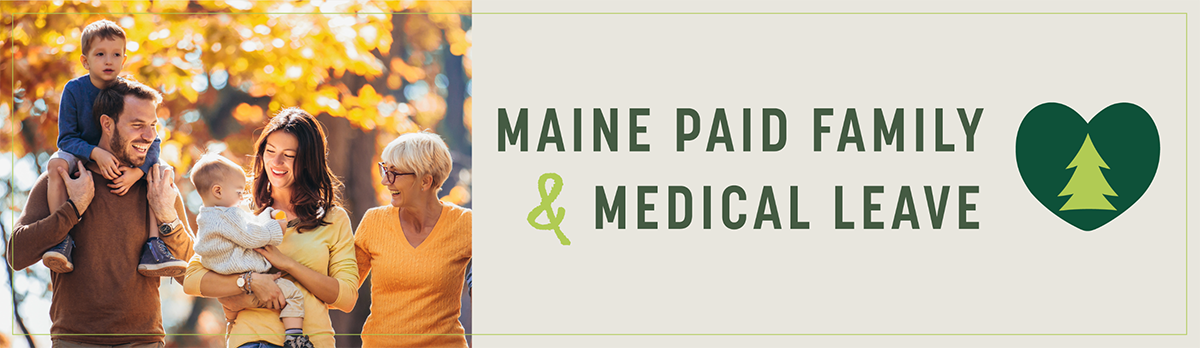 So You Think You Want A Private Plan
A Guide for Employers
General Requirements for ALL Employers
Private Plan Substitutions
Fully Insured Plans
If you have not already done it, REGISTER in the portal
If you already registered, LOG IN to your account
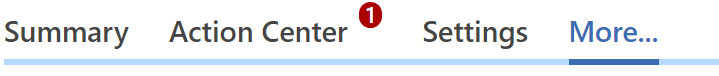 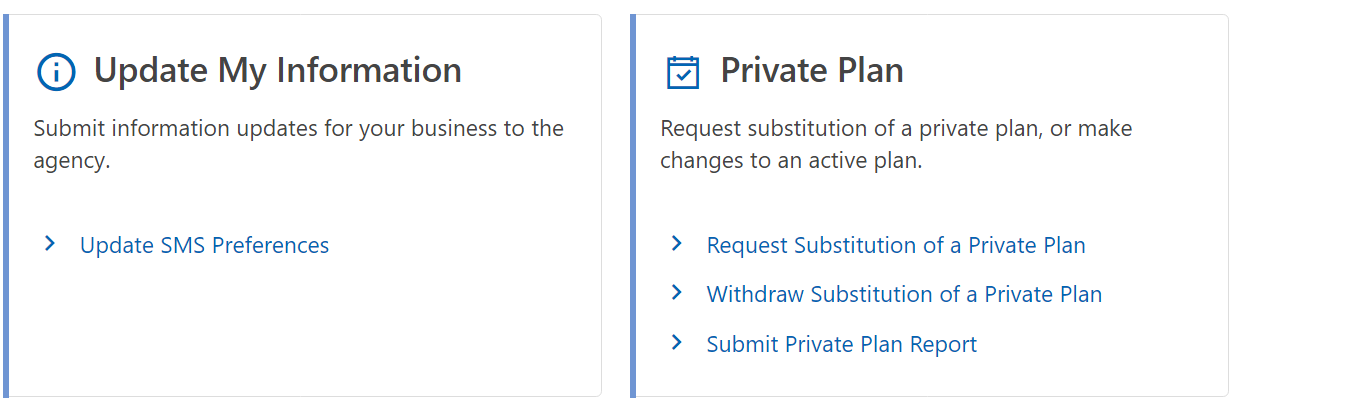 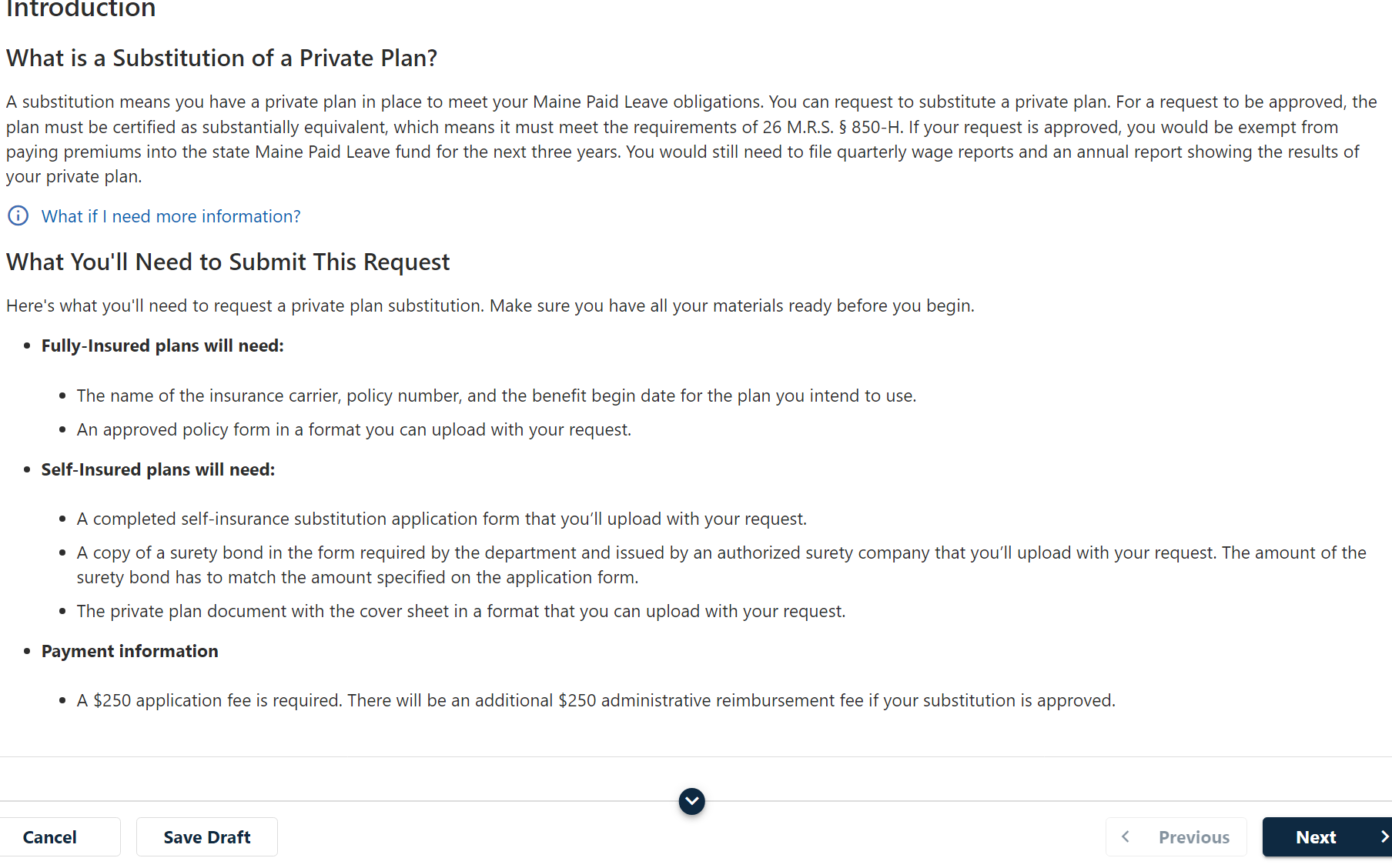 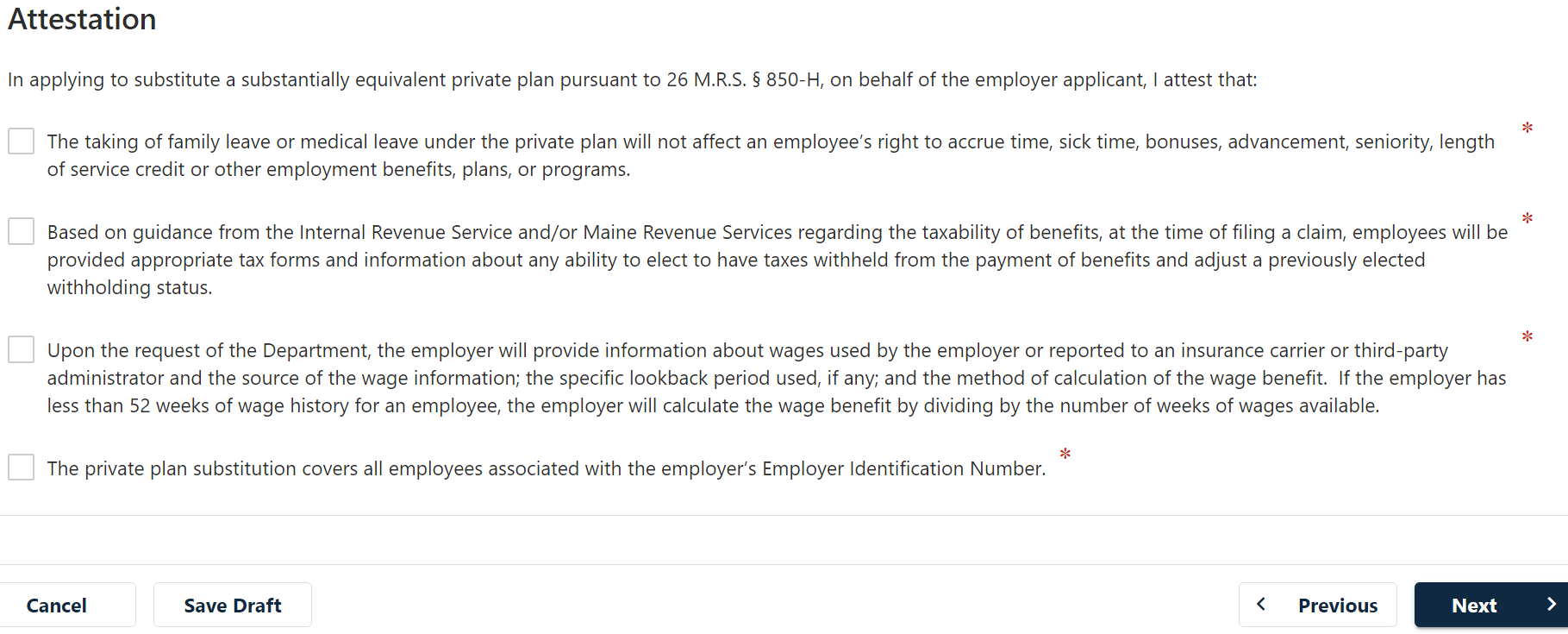 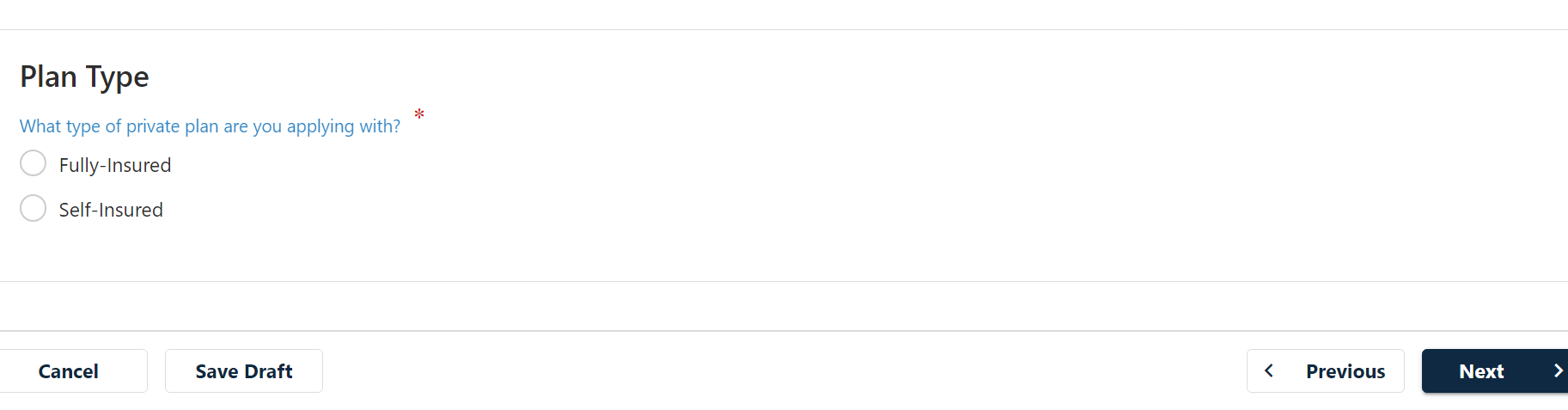 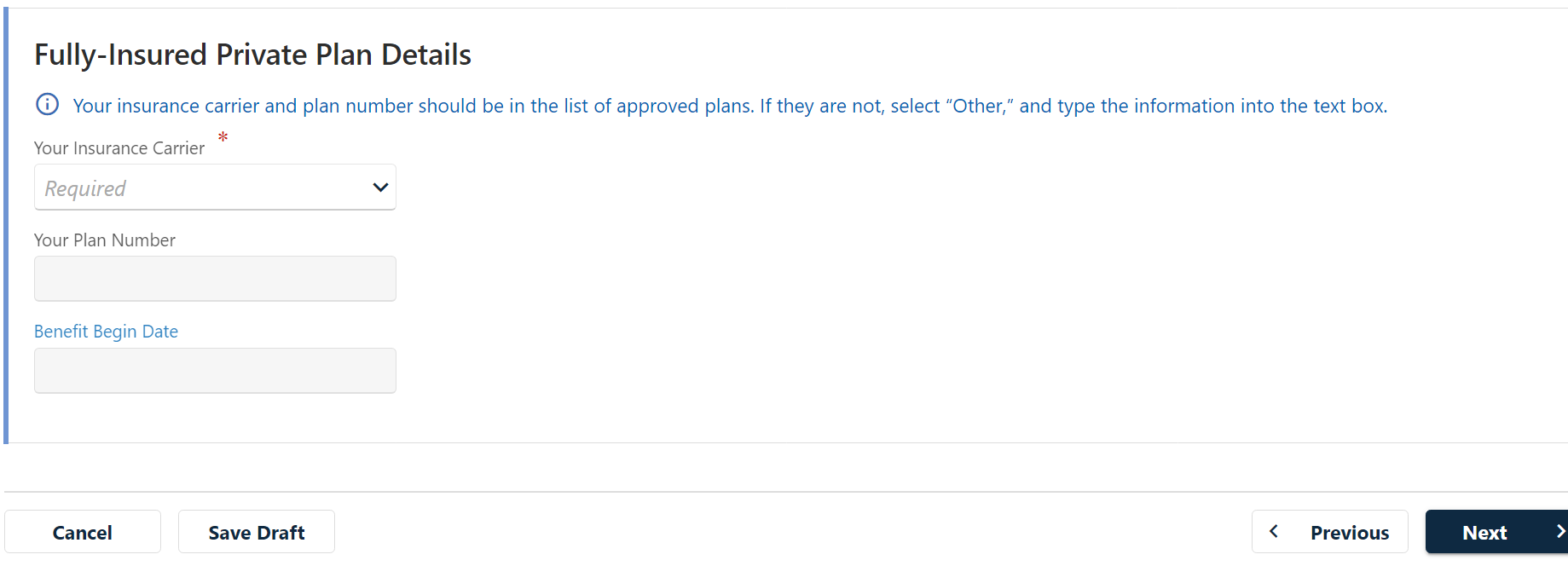 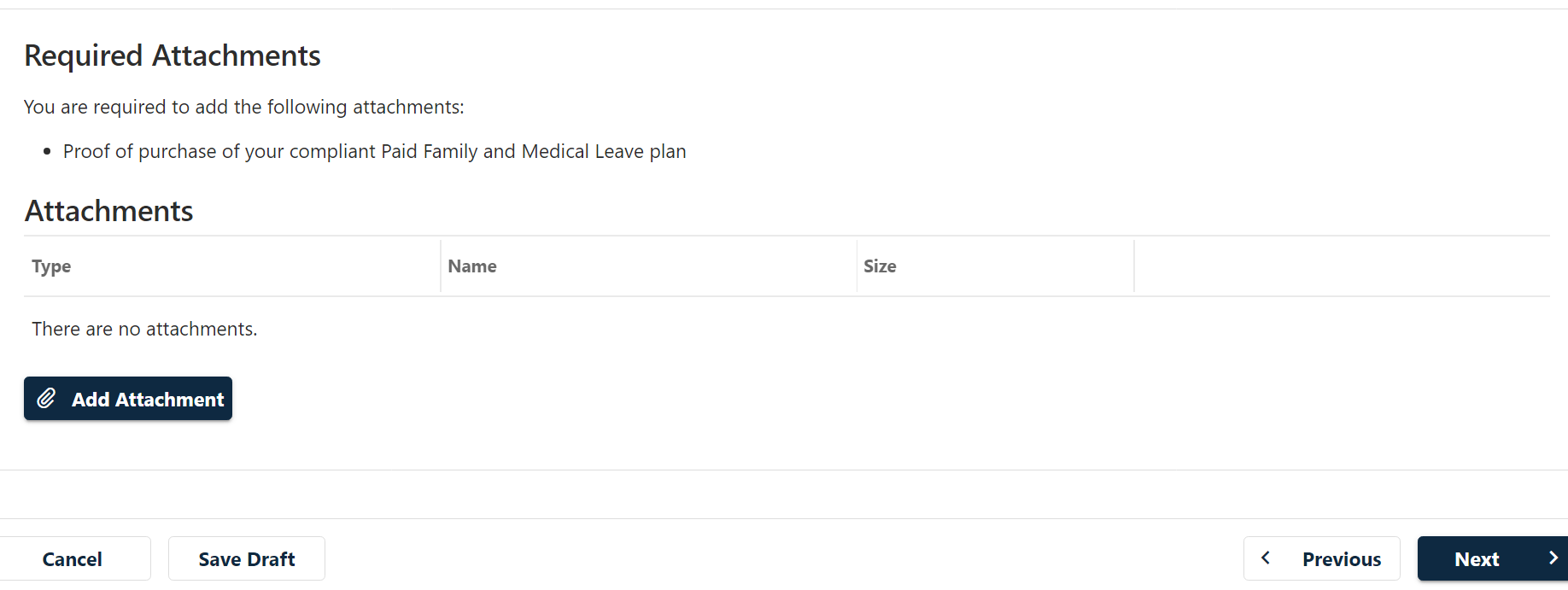 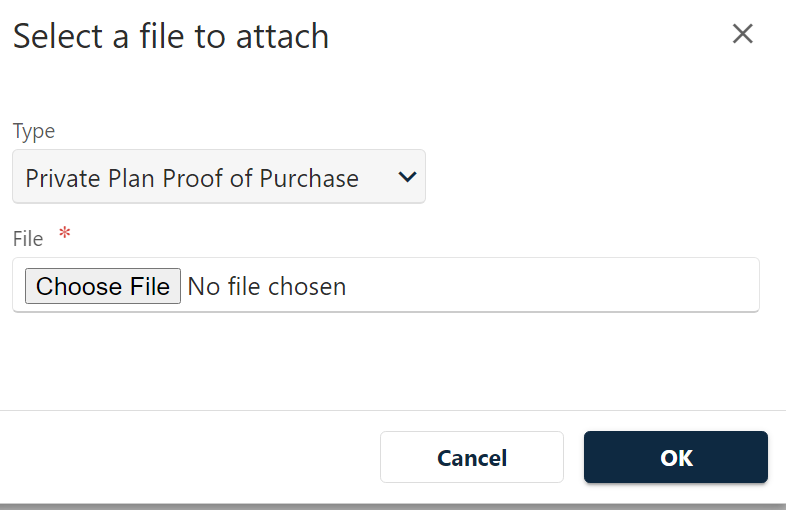 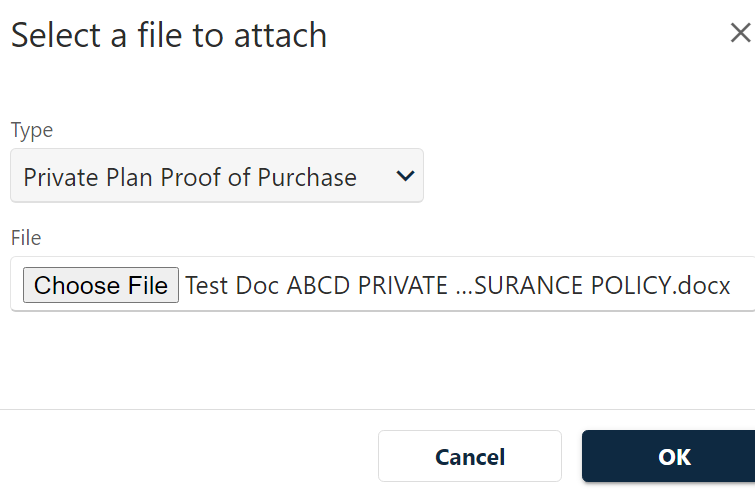 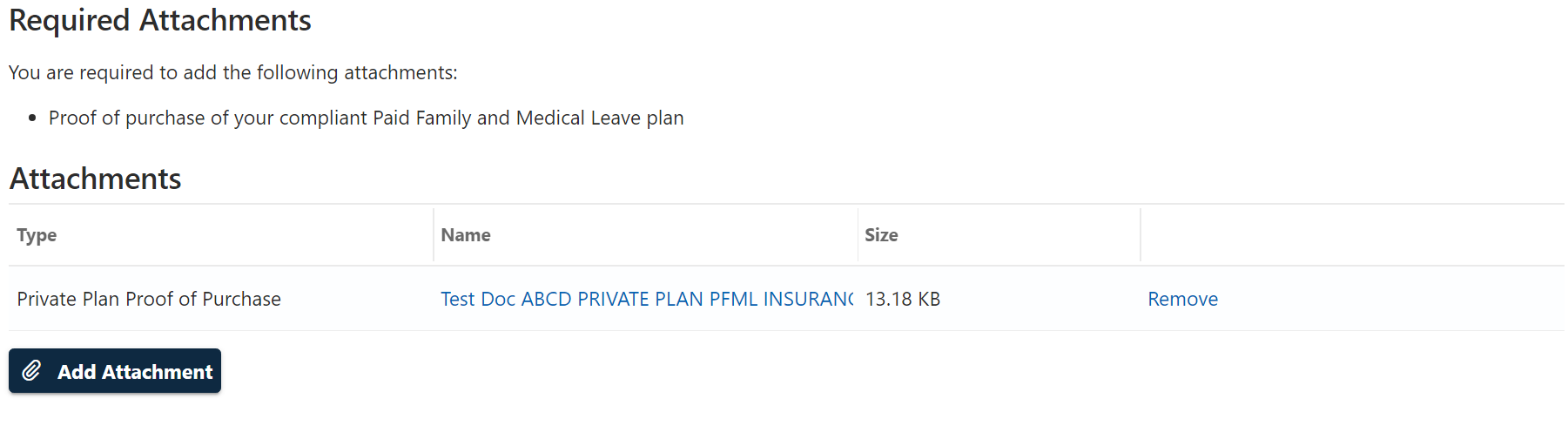 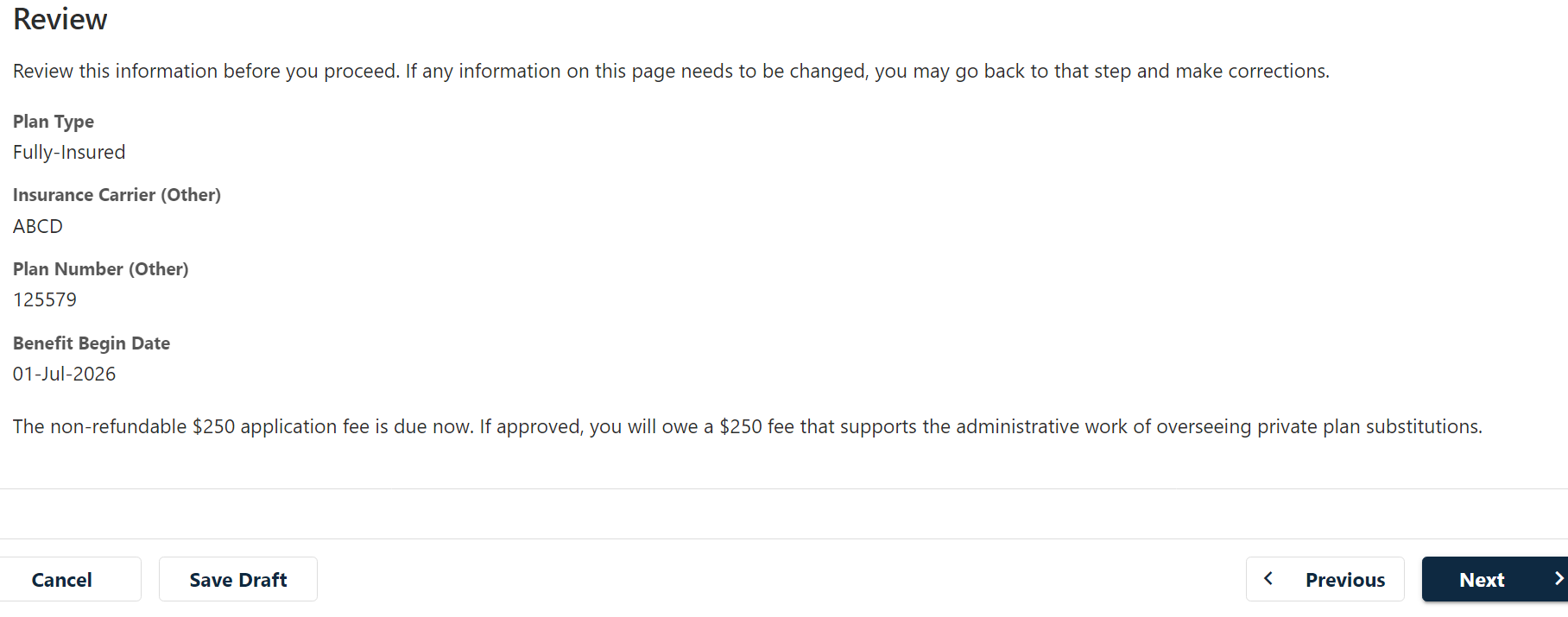 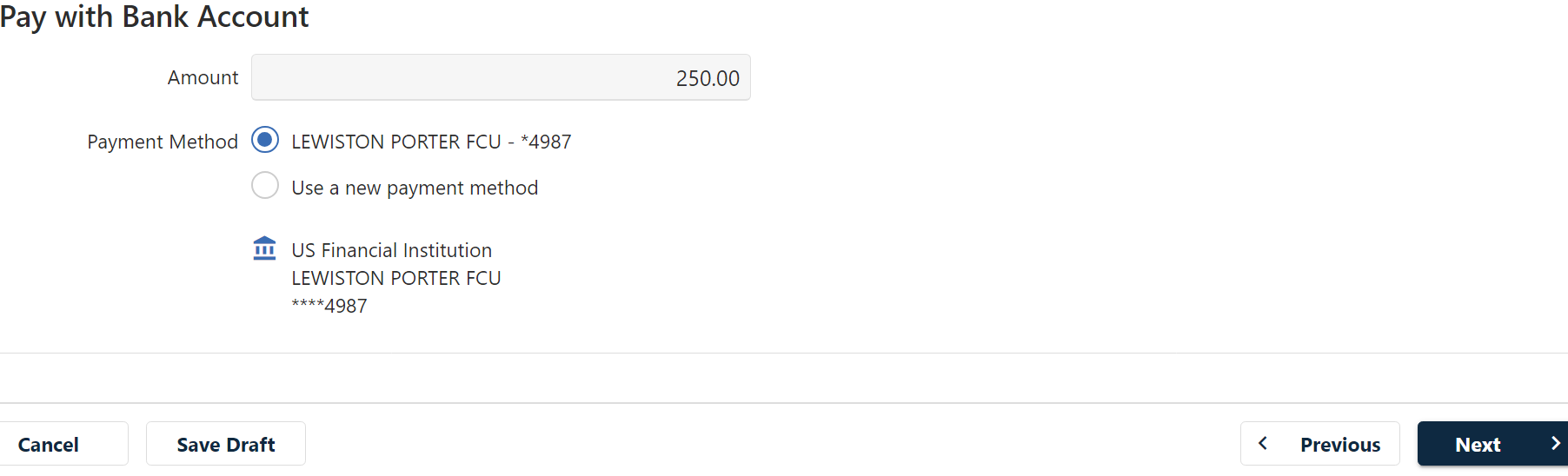 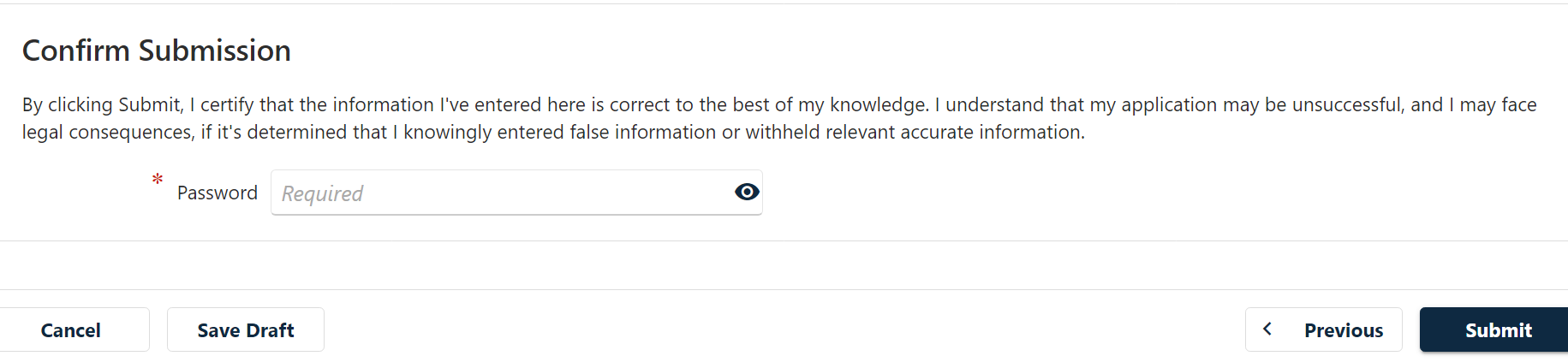 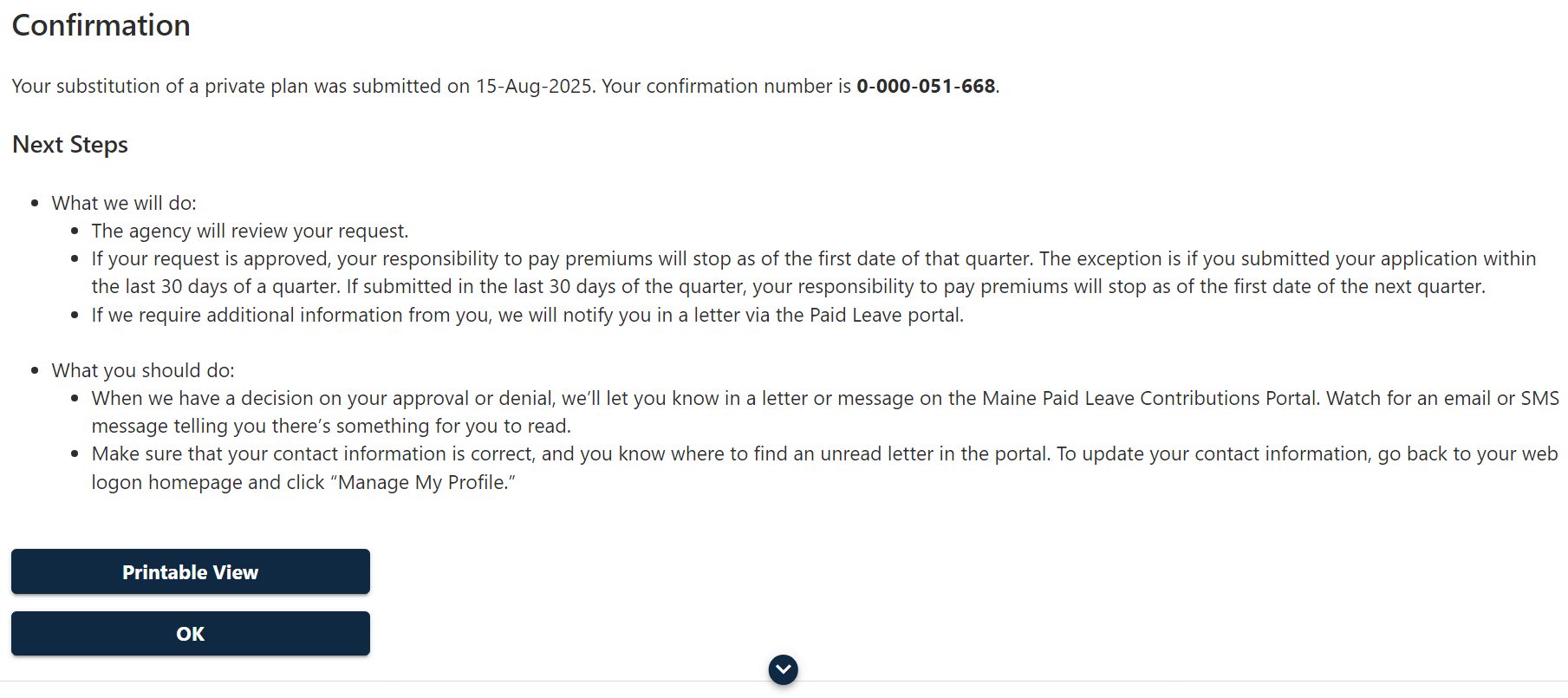 Fully Insured Plans
Fully Insured Plans
Self-Insured Plans
Self-Insured Plans
If you have not already done it, REGISTER in the portal
If you already registered, LOG IN to your account
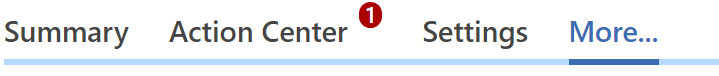 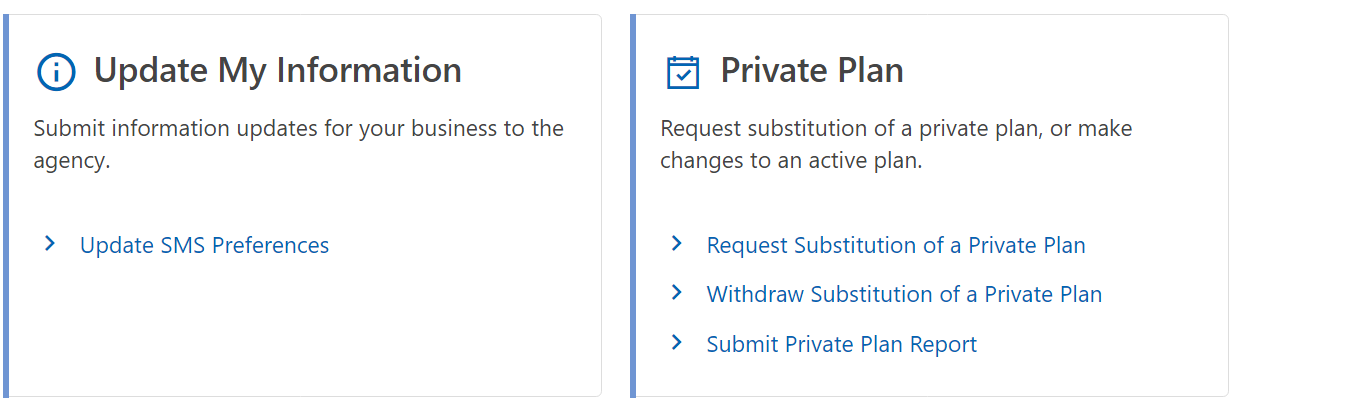 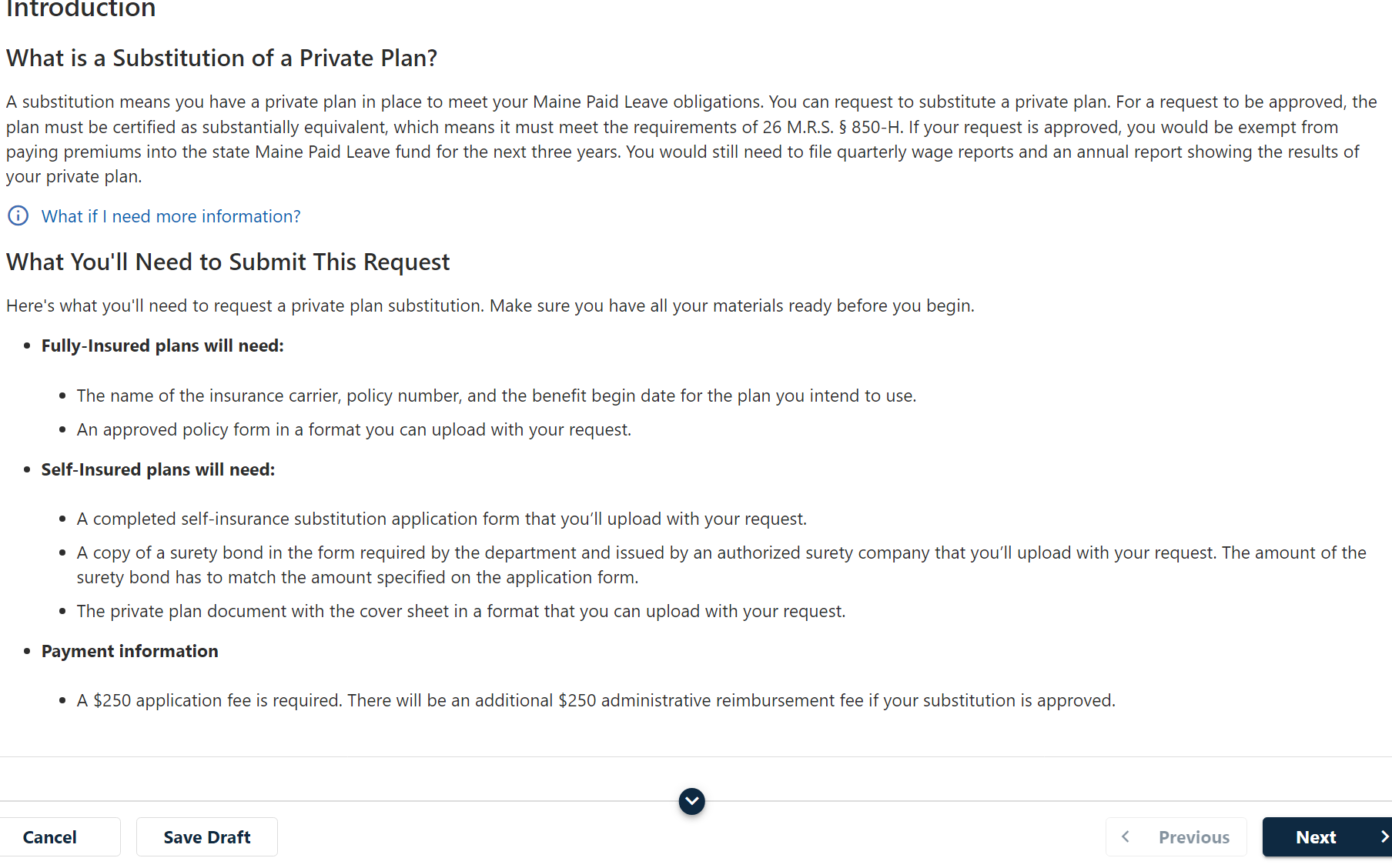 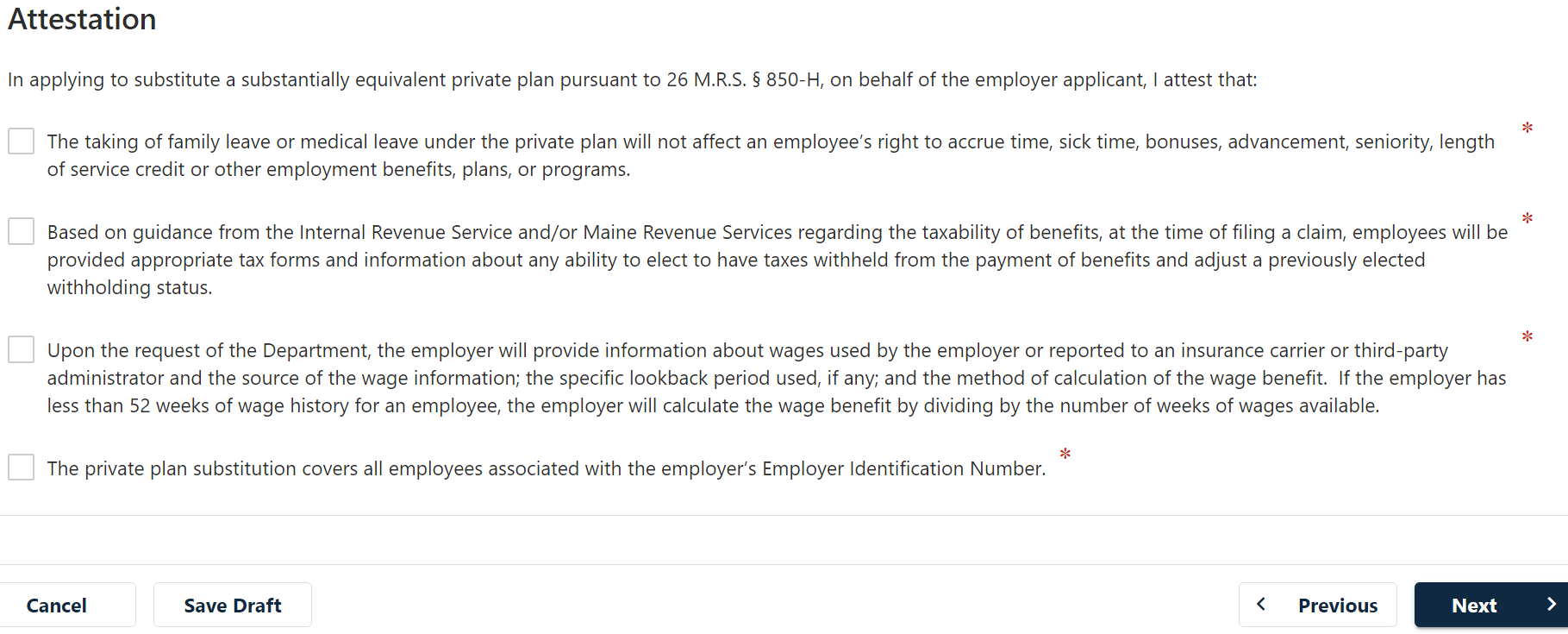 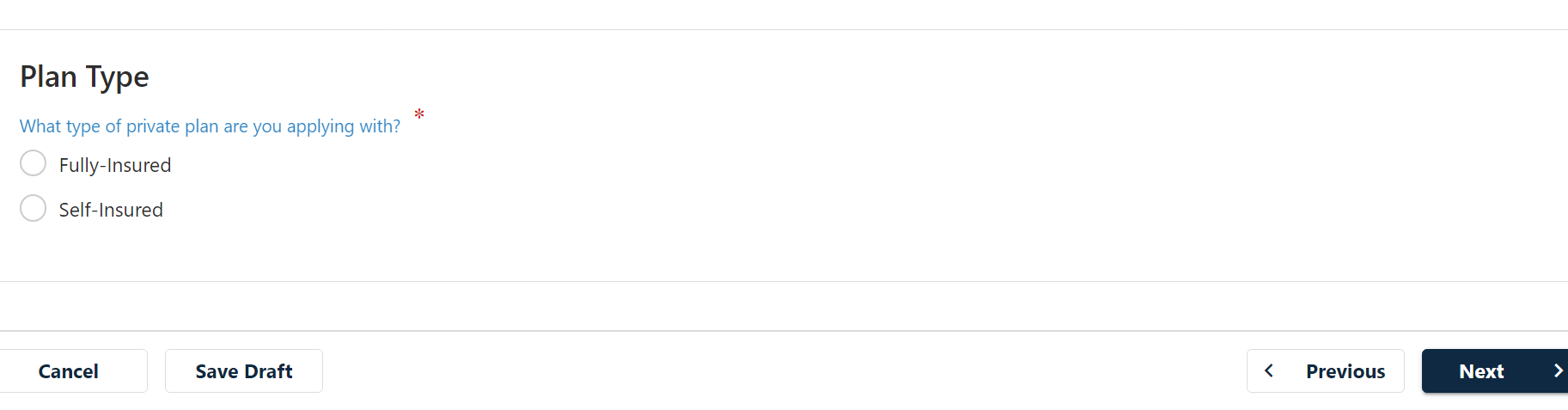 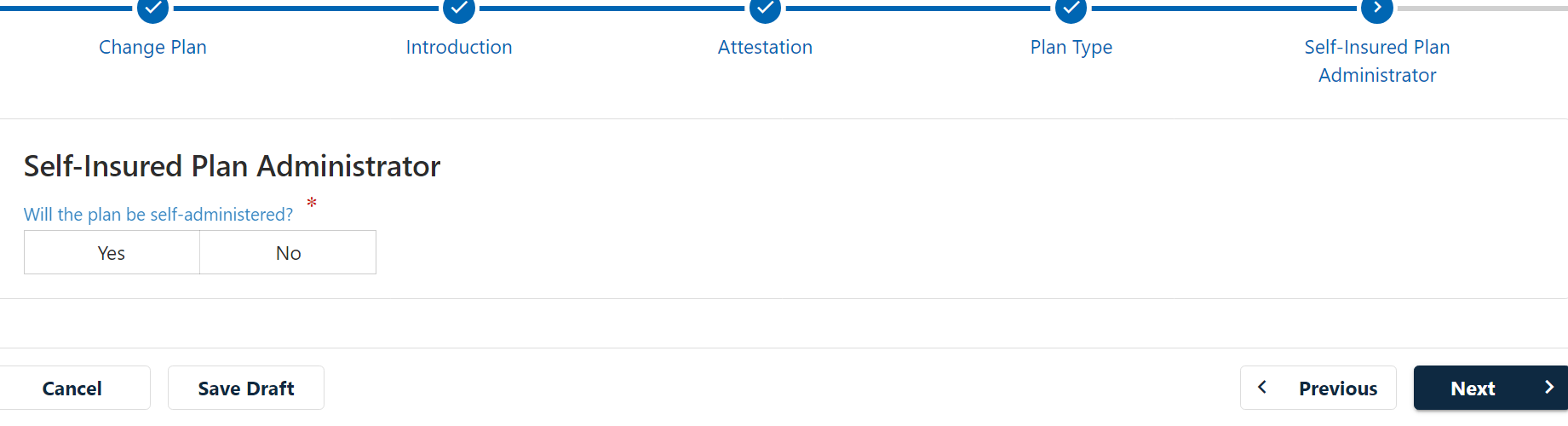 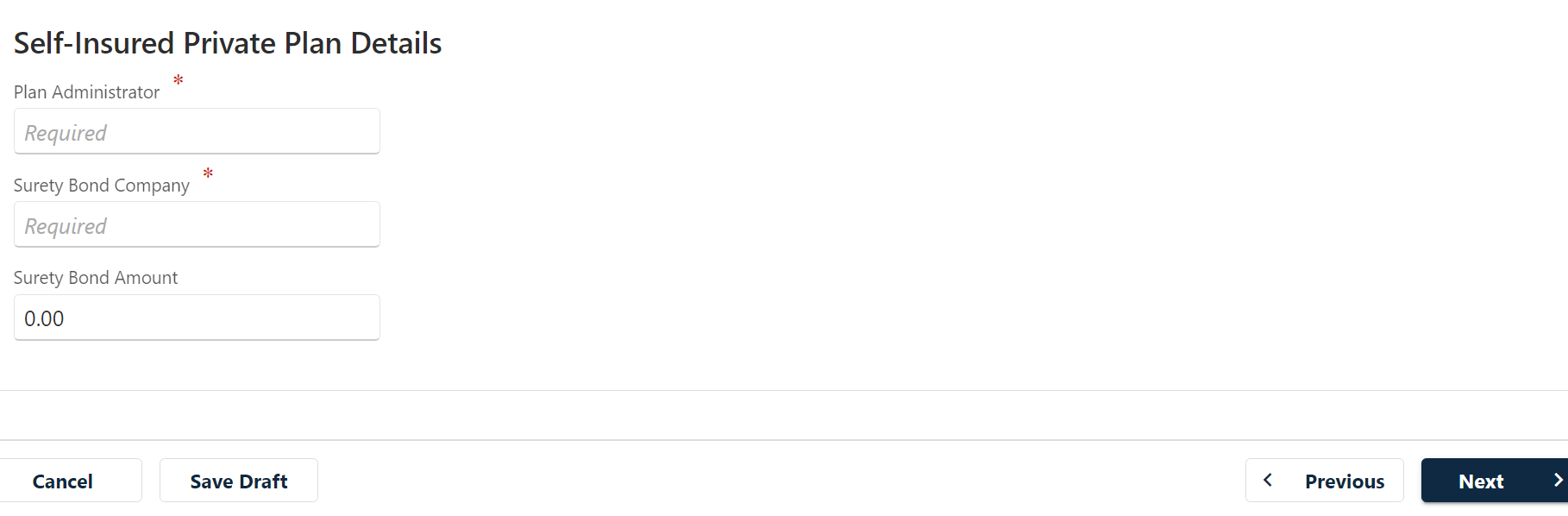 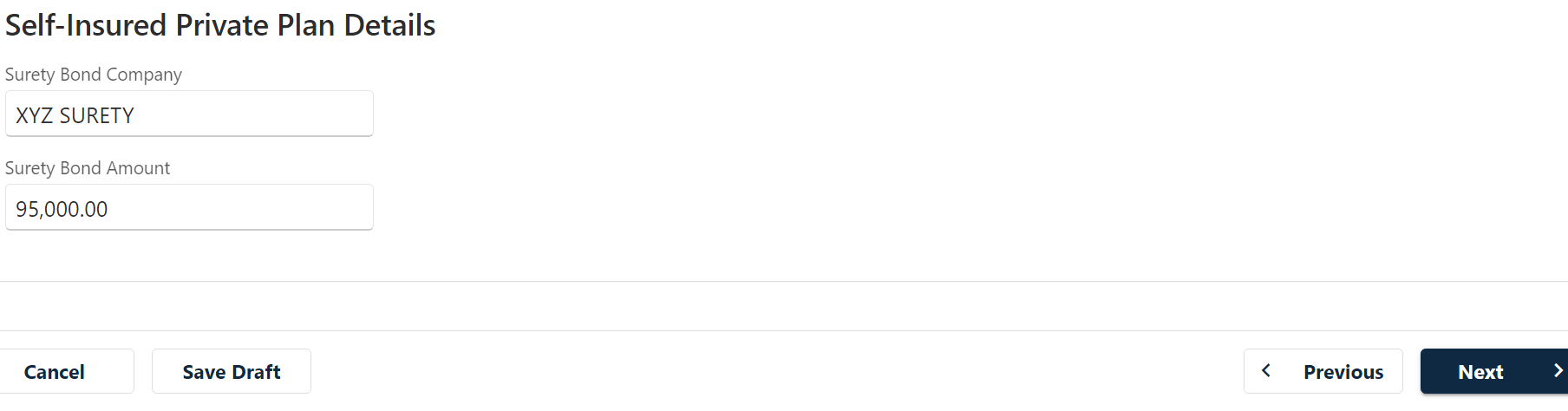 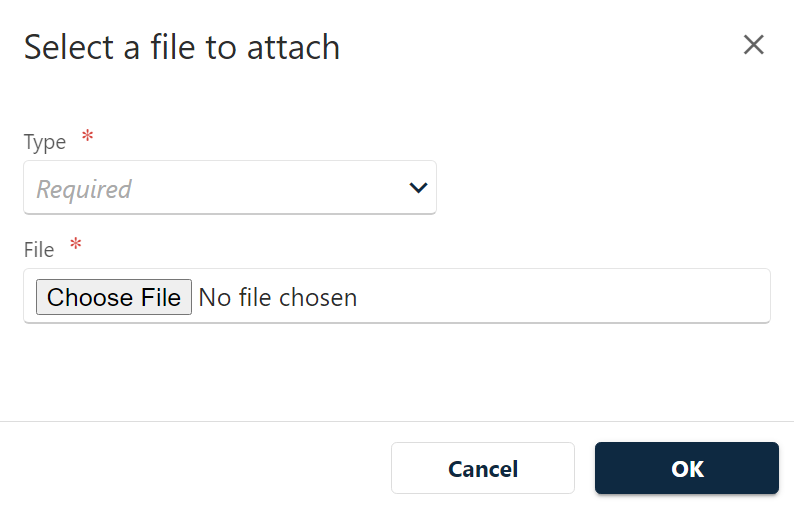 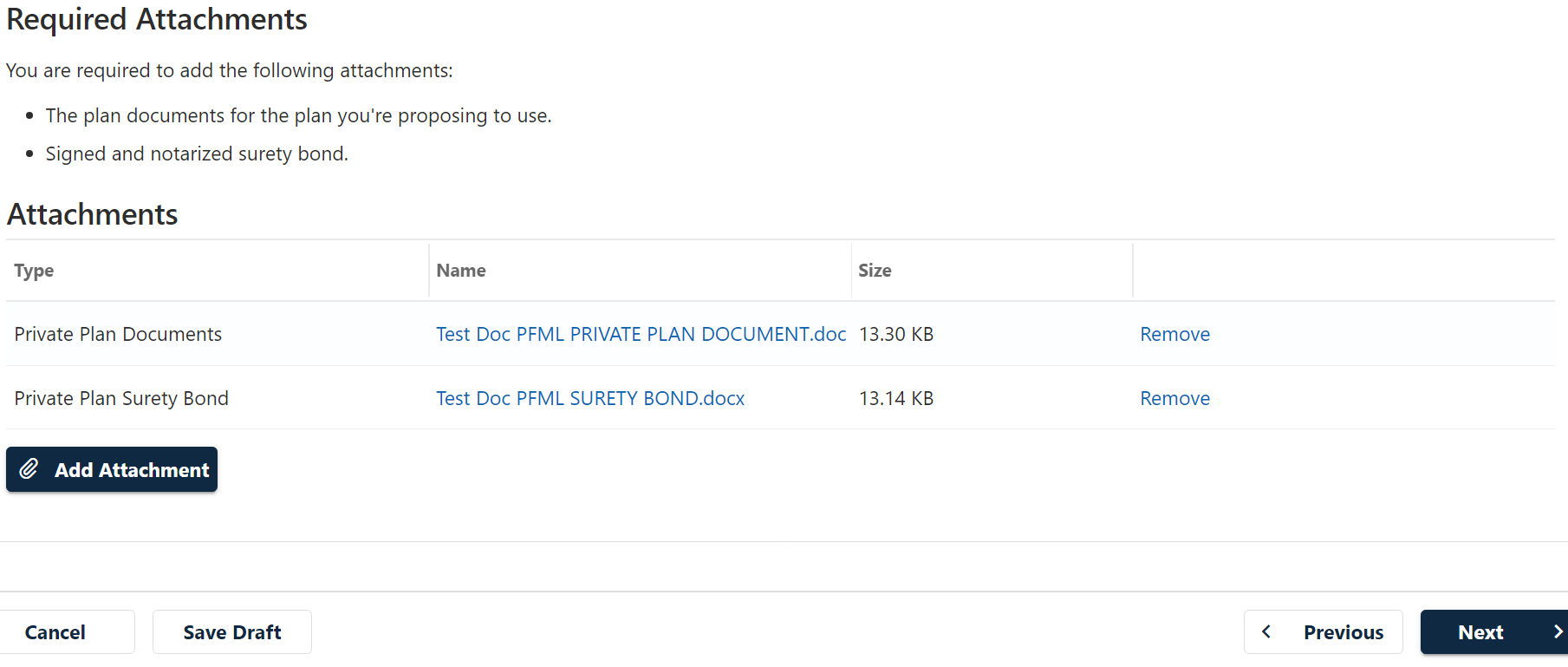 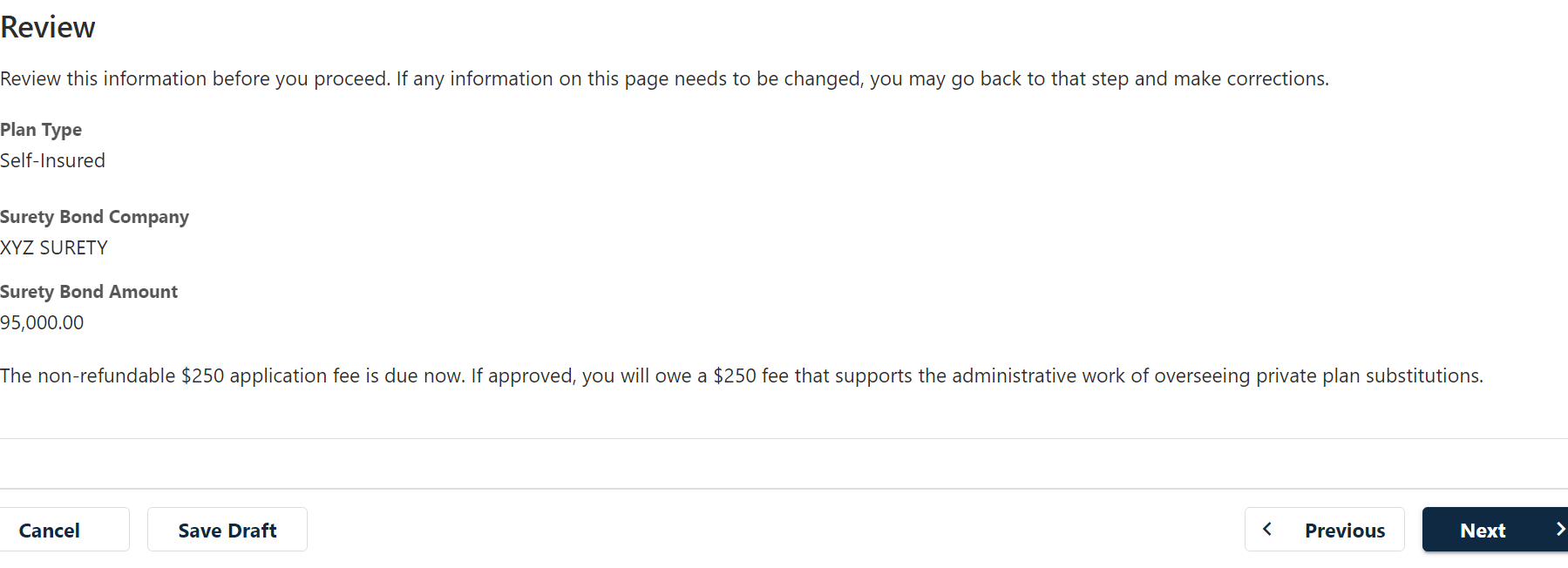 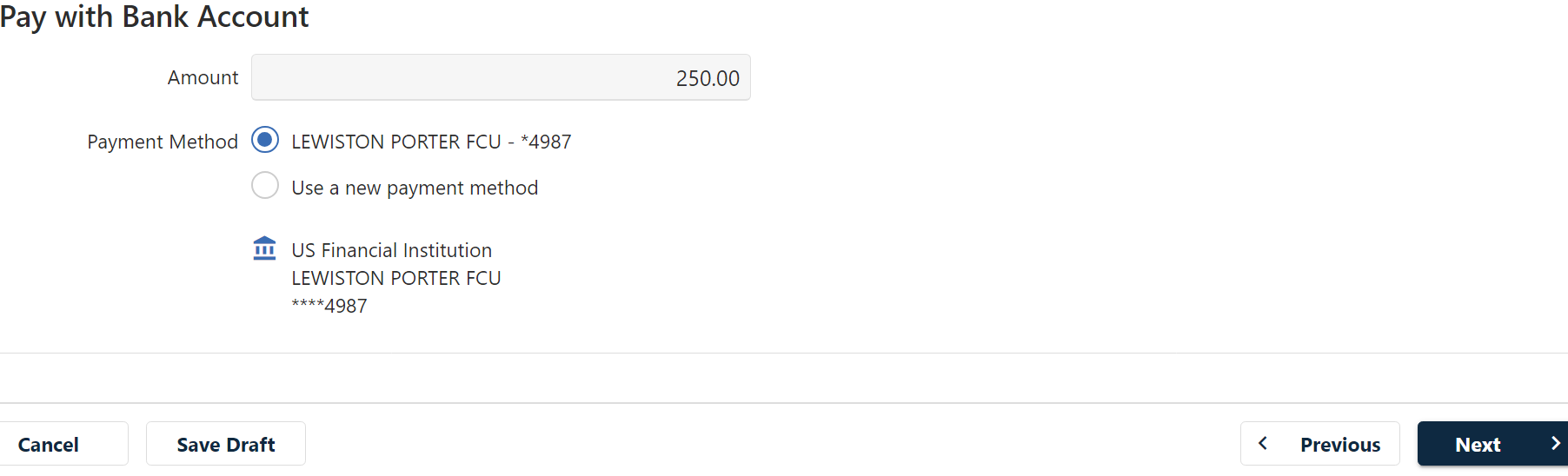 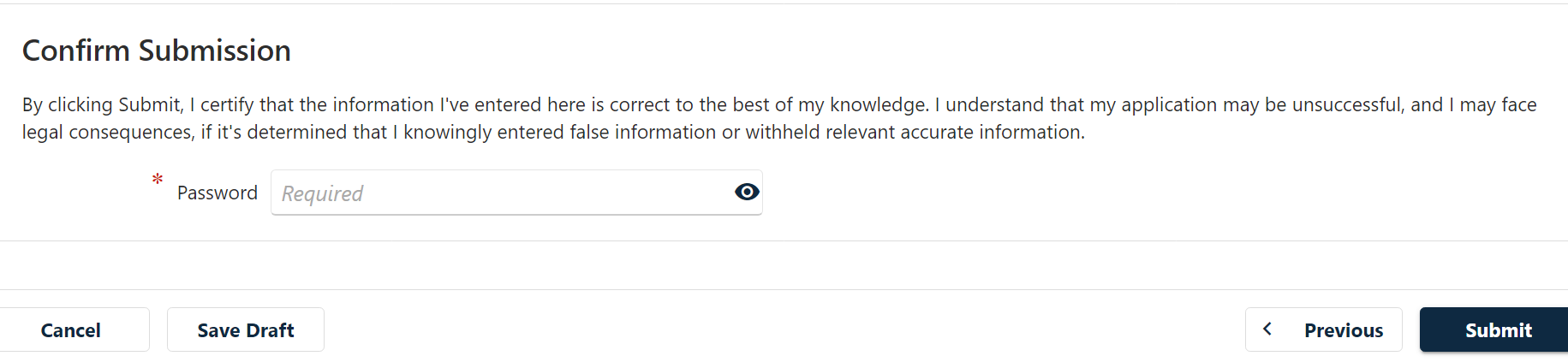 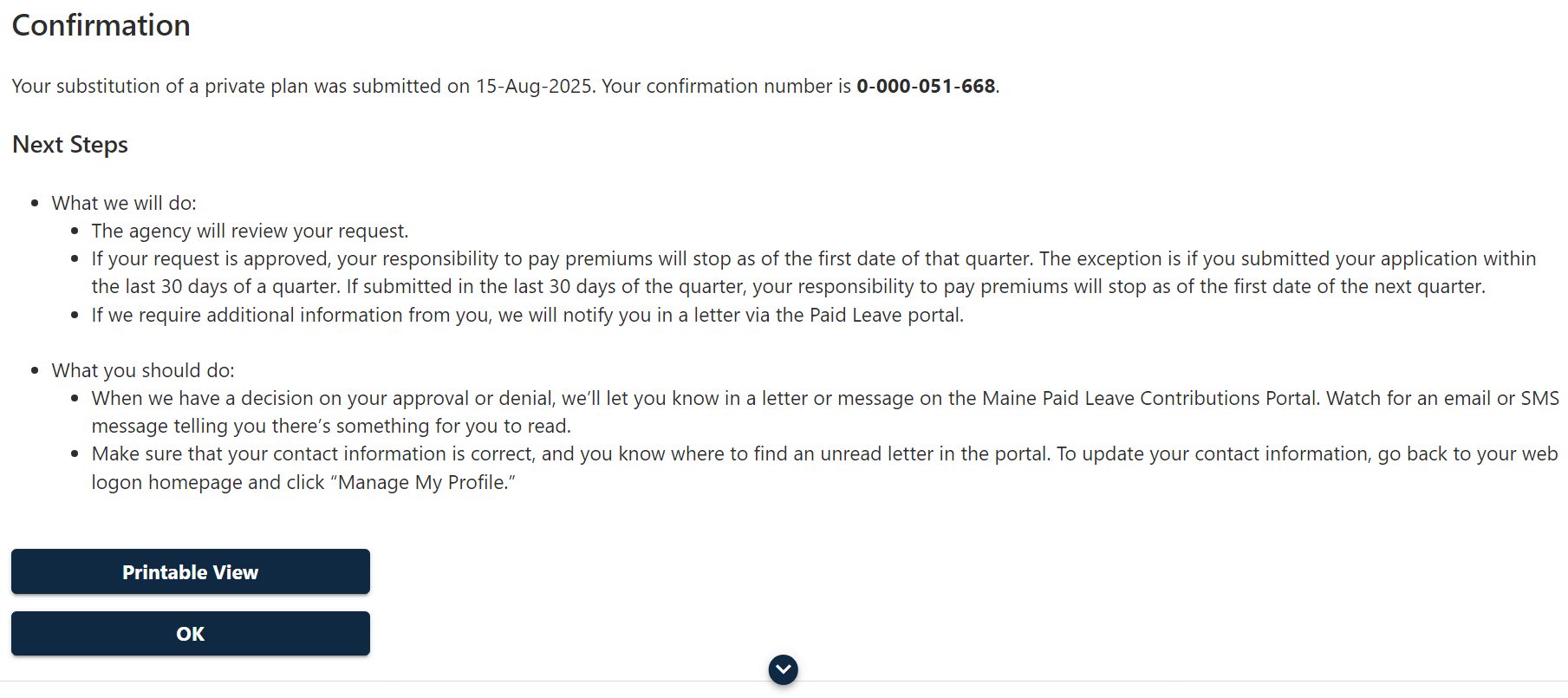 Self-Insured Plans
Self-Insured Plans
Some Final Thoughts
GET ANSWERS TO YOUR QUESTIONS